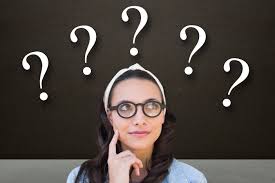 My dream job
Presentation by Wiktoria Tempes
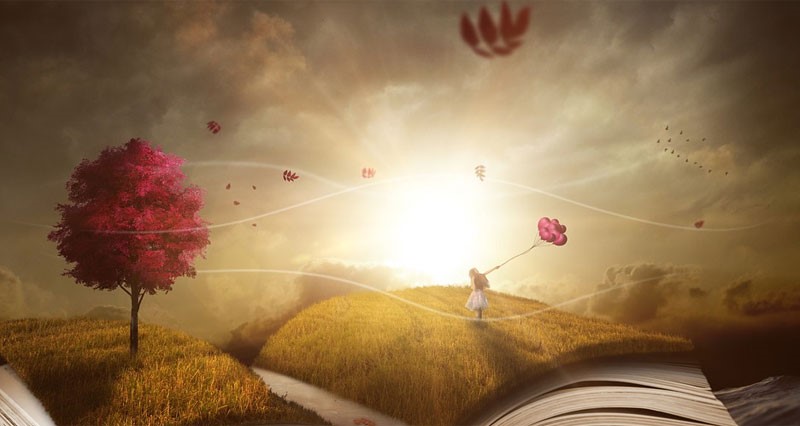 Women’s beauticiandamska kosmetyczka
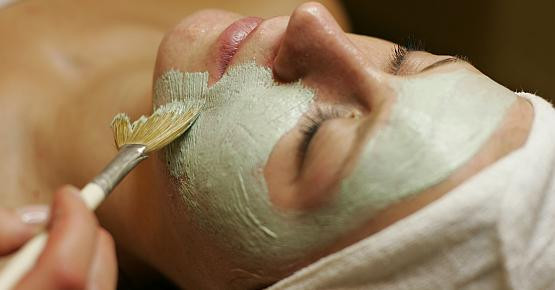 The profession of a beautician is a profession classified as personal services, which includes activities related to the performance of beauty treatments.

This is not my dream job, but I could become a beautician.

I like being to with people and I like when a woman is satisfied with her appearance.
When I go to the beautician for nail manicure, I’m always happy.
Another advantage of this profession is the irregular working time. 
It is a profession, that enables to met my family or even meet new people.
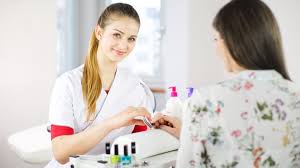 I am a communicative, smilling person and I think that I would work well in the profession of a beautician.
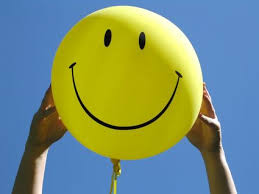